TÍTOL
Autors
Institució
Lorem ipsum dolor sit amet, consectetur adipiscing elit. Donec molestie rhoncus urna eget dapibus. Nunc elementum enim turpis, sed venenatis velit semper et. Vestibulum pellentesque varius eros sit amet molestie. Quisque lacinia non nulla vel pretium. Sed a metus ac risus cursus semper sed non purus. Etiam non erat venenatis, maximus nunc ut, posuere dui. Morbi et tincidunt massa. Etiam sed blandit arcu. Sed eu enim maximus, fermentum dui in, sagittis erat. Quisque sed velit ligula. Maecenas sit amet elit quis purus aliquet placerat. Ut massa nisl, fringilla vitae leo eu, consequat consectetur dui. Lorem ipsum dolor sit amet, consectetur adipiscing elit. Mauris dictum, dui id suscipit faucibus, libero nisl mollis enim, sit amet tincidunt tortor neque ac massa.
Nullam mi lorem, convallis quis commodo at, mollis a risus. Donec ac tempor eros, et consequat metus. Nullam sollicitudin vehicula purus, dignissim interdum neque. Proin eu vestibulum mi, et ultricies turpis. Donec lobortis quis odio in pulvinar. Donec quis eros ac sapien pulvinar accumsan non vel nisi. Aliquam fermentum euismod ipsum id eleifend. Maecenas eleifend sollicitudin orci ac ultricies. Nulla libero mi, sodales non tortor nec, pretium imperdiet mauris. Mauris et libero ut leo maximus aliquam vel eu lectus.
Aenean sit amet enim id magna consectetur tristique eget non tortor. Pellentesque vitae eleifend enim, at suscipit magna. Morbi vulputate vestibulum sapien, quis tempus lectus lobortis eu. Vestibulum id pellentesque nisl, sit amet egestas massa. Lorem ipsum dolor sit amet, consectetur adipiscing elit. Fusce a sagittis ligula, nec vehicula nulla. Nam sagittis at leo non convallis.
In a scelerisque arcu, nec sollicitudin dui. Sed eleifend diam et nibh placerat, et molestie leo laoreet. Vestibulum sit amet ipsum urna. Aliquam non sem vel velit faucibus ornare. Fusce vitae augue non diam pharetra consectetur vitae vel neque. Aenean id ex hendrerit, pretium lacus eget, sollicitudin lorem. Proin eu augue volutpat leo egestas ornare in nec mi. Praesent in diam purus. Donec turpis nibh, euismod sed dolor at, ullamcorper laoreet dolor. Donec dolor dolor, iaculis ut tellus quis, congue convallis odio. Donec tellus sem, tempor eget dapibus sed, malesuada eu elit. Mauris odio nibh, faucibus vel congue sit amet, tincidunt id justo. Proin laoreet vulputate leo vitae sollicitudin.
In hac habitasse platea dictumst. Curabitur tincidunt eget turpis sit amet vehicula. Vestibulum turpis lacus, aliquet eget tellus nec, mollis dictum sem. Fusce non faucibus massa. Curabitur leo lacus, tempus et maximus eu, rutrum mattis sem. Pellentesque eleifend augue nec ante ullamcorper ultricies. Phasellus gravida dolor neque, et commodo quam fringilla vitae. Suspendisse ornare elit neque. Proin quis tellus eu arcu viverra fringilla eget ac mi. Duis turpis massa, molestie quis rutrum non, luctus id velit. Donec sed semper libero, vel gravida purus. In sit amet feugiat libero. Lorem ipsum dolor sit amet, consectetur adipiscing elit. Donec molestie rhoncus urna eget dapibus. Nunc elementum enim turpis, sed venenatis velit semper et. Vestibulum pellentesque varius eros sit amet molestie. Quisque lacinia non nulla vel pretium. Sed a metus ac risus cursus semper sed non purus. Etiam non erat venenatis, maximus nunc ut, posuere dui. Morbi et tincidunt massa. Etiam sed blandit arcu. Sed eu enim maximus, fermentum dui in, sagittis erat. Quisque sed velit ligula. Maecenas sit amet elit quis purus aliquet placerat. Ut massa nisl, fringilla vitae leo eu, consequat consectetur dui. Lorem ipsum dolor sit amet, consectetur adipiscing elit. Mauris dictum, dui id suscipit faucibus, libero nisl mollis enim, sit amet tincidunt tortor neque ac massa.
Nullam mi lorem, convallis quis commodo at, mollis a risus. Donec ac tempor eros, et consequat metus. Nullam sollicitudin vehicula purus, dignissim interdum neque. Proin eu vestibulum mi, et ultricies turpis. Donec lobortis quis odio in pulvinar. Donec quis eros ac sapien pulvinar accumsan non vel nisi. Aliquam fermentum euismod ipsum id eleifend. Maecenas eleifend sollicitudin orci ac ultricies. Nulla libero mi, sodales non tortor nec, pretium imperdiet mauris. Mauris et libero ut leo maximus aliquam vel eu lectus.
Aenean sit amet enim id magna consectetur tristique eget non tortor. Pellentesque vitae eleifend enim, at suscipit magna. Morbi vulputate vestibulum sapien, quis tempus lectus lobortis eu. Vestibulum id pellentesque nisl, sit amet egestas massa. Lorem ipsum dolor sit amet, consectetur adipiscing elit. Fusce a sagittis ligula, nec vehicula nulla. Nam sagittis at leo non convallis.
In a scelerisque arcu, nec sollicitudin dui. Sed eleifend diam et nibh placerat, et molestie leo laoreet. Vestibulum sit amet ipsum urna. Aliquam non sem vel velit faucibus ornare. Fusce vitae augue non diam pharetra consectetur vitae vel neque. Aenean id ex hendrerit, pretium lacus eget, sollicitudin lorem. Proin eu augue volutpat leo egestas ornare in nec mi. Praesent in diam purus. Donec turpis nibh, euismod sed dolor at, ullamcorper laoreet dolor. Donec dolor dolor, iaculis ut tellus quis, congue convallis odio. Donec tellus sem, tempor eget dapibus sed, malesuada eu elit. Mauris odio nibh, faucibus vel congue sit amet, tincidunt id justo. Proin laoreet vulputate leo vitae sollicitudin.
In hac habitasse platea dictumst. Curabitur tincidunt eget turpis sit amet vehicula. Vestibulum turpis lacus, aliquet eget tellus nec, mollis dictum sem. Fusce non faucibus massa. Curabitur leo lacus, tempus et maximus eu, rutrum mattis sem. Pellentesque eleifend augue nec ante ullamcorper ultricies. Phasellus gravida dolor neque, et commodo quam fringilla vitae. Suspendisse ornare elit neque. Proin quis tellus eu arcu viverra fringilla eget ac mi. Duis turpis massa, molestie quis rutrum non, luctus id velit. Donec sed semper libero, vel gravida purus. In sit amet feugiat libero. Interdum et malesuada fames ac ante ipsum primis in faucibus. Ut quis diam et quam fermentum bibendum. Morbi ac Lorem ipsum dolor sit amet, consectetur adipiscing elit. Donec molestie rhoncus urna eget dapibus. Nunc elementum enim turpis, sed venenatis velit semper et. Vestibulum pellentesque varius eros sit amet molestie. Quisque lacinia non nulla vel pretium. Sed a metus ac risus cursus semper sed non purus. Etiam non erat venenatis, maximus nunc ut, posuere dui. Morbi et tincidunt massa. Etiam sed blandit arcu. Sed eu enim maximus, fermentum dui in, sagittis erat. Quisque sed velit ligula. Maecenas sit amet elit quis purus aliquet placerat. Ut massa nisl, fringilla vitae leo eu, consequat consectetur dui. Lorem ipsum dolor sit amet, consectetur adipiscing elit. Mauris dictum, dui id suscipit faucibus, libero nisl mollis enim, sit amet tincidunt tortor neque ac massa.
Nullam mi lorem, convallis quis commodo at, mollis a risus. Donec ac tempor eros, et consequat metus. Nullam sollicitudin vehicula purus, dignissim interdum neque. Proin eu vestibulum mi, et ultricies turpis. Donec lobortis quis odio in pulvinar. Donec quis eros ac sapien pulvinar accumsan non vel nisi. Aliquam fermentum euismod ipsum id eleifend. Maecenas eleifend sollicitudin orci ac ultricies. Nulla libero mi, sodales non tortor nec, pretium imperdiet mauris. Mauris et libero ut leo maximus aliquam vel eu lectus.
Aenean sit amet enim id magna consectetur tristique eget non tortor. Pellentesque vitae eleifend enim, at suscipit magna. Morbi vulputate vestibulum sapien, quis tempus lectus lobortis eu. Vestibulum id pellentesque nisl, sit amet egestas massa. Lorem ipsum dolor sit amet, consectetur adipiscing elit. Fusce a sagittis ligula, nec vehicula nulla. Nam sagittis at leo non convallis.
In a scelerisque arcu, nec sollicitudin dui. Sed eleifend diam et nibh placerat, et molestie leo laoreet. Vestibulum sit amet ipsum urna. Aliquam non sem vel velit faucibus ornare. Fusce vitae augue non diam pharetra consectetur vitae vel neque. Aenean id ex hendrerit, pretium lacus eget, sollicitudin lorem. Proin eu augue volutpat leo egestas ornare in nec mi. Praesent in diam purus. Donec turpis nibh, euismod sed dolor at, ullamcorper laoreet dolor. Donec dolor dolor, iaculis ut tellus quis, congue convallis odio. Donec tellus sem, tempor eget dapibus sed, malesuada eu elit. Mauris odio nibh, faucibus vel congue sit amet, tincidunt id justo. Proin laoreet vulputate leo vitae sollicitudin.
In hac habitasse platea dictumst. Curabitur tincidunt eget turpis sit amet vehicula. Vestibulum turpis lacus, aliquet eget tellus nec, mollis dictum sem. Fusce non faucibus massa. Curabitur leo lacus, tempus et maximus eu, rutrum mattis sem. Pellentesque eleifend augue nec ante ullamcorper ultricies. Phasellus gravida dolor neque, et commodo quam fringilla vitae. Suspendisse ornare elit neque. Proin quis tellus eu arcu viverra fringilla eget ac mi. Duis turpis massa, molestie quis rutrum non, luctus id velit. Donec sed semper libero, vel gravida purus. In sit amet feugiat libero. Interdum et malesuada fames ac ante ipsum primis in faucibus. Ut quis diam et quam fermentum bibendum. Morbi ac Lorem ipsum dolor sit amet, consectetur adipiscing elit. Donec molestie rhoncus urna eget dapibus. Nunc elementum enim turpis, sed venenatis velit semper et. Vestibulum pellentesque varius eros sit amet molestie. Quisque lacinia non nulla vel pretium. Sed a metus ac risus cursus semper sed non purus. Etiam non erat venenatis, maximus nunc ut, posuere dui. Morbi et tincidunt massa. Etiam sed blandit arcu. Sed eu enim maximus, fermentum dui in, sagittis erat. Quisque sed velit ligula. Maecenas sit amet elit quis purus aliquet placerat. Ut massa nisl, fringilla vitae leo eu, consequat consectetur dui. Lorem ipsum dolor sit amet, consectetur adipiscing elit. Mauris dictum, dui id suscipit faucibus, libero nisl mollis enim, sit amet tincidunt tortor neque ac massa.
Nullam mi lorem, convallis quis commodo at, mollis a risus. Donec ac tempor eros, et consequat metus. Nullam sollicitudin vehicula purus, dignissim interdum neque. Proin eu vestibulum mi, et ultricies turpis. Donec lobortis quis odio in pulvinar. Donec quis eros ac sapien pulvinar accumsan non vel nisi. Aliquam fermentum euismod ipsum id eleifend. Maecenas eleifend sollicitudin orci ac ultricies. Nulla libero mi, sodales non tortor nec, pretium imperdiet mauris. Mauris et libero ut leo maximus aliquam vel eu lectus.
Aenean sit amet enim id magna consectetur tristique eget non tortor. Pellentesque vitae eleifend enim, at suscipit magna. Morbi vulputate vestibulum sapien, quis tempus lectus lobortis eu. Vestibulum id pellentesque nisl, sit amet egestas massa. Lorem ipsum dolor sit amet, consectetur adipiscing elit. Fusce a sagittis ligula, nec vehicula nulla. Nam sagittis at leo non convallis.
In a scelerisque arcu, nec sollicitudin dui. Sed eleifend diam et nibh placerat, et molestie leo laoreet. Vestibulum sit amet ipsum urna. Aliquam non sem vel velit faucibus ornare. Fusce vitae augue non diam pharetra consectetur vitae vel neque. Aenean id ex hendrerit, pretium lacus eget, sollicitudin lorem. Proin eu augue volutpat leo egestas ornare in nec mi. Praesent in diam purus. Donec turpis nibh, euismod sed dolor at, ullamcorper laoreet dolor. Donec dolor dolor, iaculis ut tellus quis, congue convallis odio. Donec tellus sem, tempor eget dapibus sed, malesuada eu elit. Mauris odio nibh, faucibus vel congue sit amet, tincidunt id justo. Proin laoreet vulputate leo vitae sollicitudin.
In hac habitasse platea dictumst. Curabitur tincidunt eget turpis sit amet vehicula. Vestibulum turpis lacus, aliquet eget tellus nec, mollis dictum sem. Fusce non faucibus massa. Curabitur leo lacus, tempus et maximus eu, rutrum mattis sem. Pellentesque eleifend augue nec ante ullamcorper ultricies. Phasellus gravida dolor neque, et commodo quam fringilla vitae. Suspendisse ornare elit neque. Proin quis tellus eu arcu viverra fringilla eget ac mi. Duis turpis massa, molestie quis rutrum non, luctus id velit. Donec sed semper libero, vel gravida purus. In sit amet feugiat libero. Interdum et malesuada fames ac ante ipsum primis in faucibus. Ut quis diam et quam fermentum bibendum. Morbi ac et malesuada fames ac ante ipsum primis in faucibus. Ut quis diam et quam fermentum bibendum. Morbi ac tincidunt nunc. Pellentesque rutrum faucibus neque nec tempus.
TÍTOL
Autors
Institució
Lorem ipsum dolor sit amet, consectetur adipiscing elit. Donec molestie rhoncus urna eget dapibus. Nunc elementum enim turpis, sed venenatis velit semper et. Vestibulum pellentesque varius eros sit amet molestie. Quisque lacinia non nulla vel pretium. Sed a metus ac risus cursus semper sed non purus. Etiam non erat venenatis, maximus nunc ut, posuere dui. Morbi et tincidunt massa. Etiam sed blandit arcu. Sed eu enim maximus, fermentum dui in, sagittis erat. Quisque sed velit ligula. Maecenas sit amet elit quis purus aliquet placerat. Ut massa nisl, fringilla vitae leo eu, consequat consectetur dui. Lorem ipsum dolor sit amet, consectetur adipiscing elit. Mauris dictum, dui id suscipit faucibus, libero nisl mollis enim, sit amet tincidunt tortor neque ac massa.
Nullam mi lorem, convallis quis commodo at, mollis a risus. Donec ac tempor eros, et consequat metus. Nullam sollicitudin vehicula purus, dignissim interdum neque. Proin eu vestibulum mi, et ultricies turpis. Donec lobortis quis odio in pulvinar. Donec quis eros ac sapien pulvinar accumsan non vel nisi. Aliquam fermentum euismod ipsum id eleifend. Maecenas eleifend sollicitudin orci ac ultricies. Nulla libero mi, sodales non tortor nec, pretium imperdiet mauris. Mauris et libero ut leo maximus aliquam vel eu lectus.
Aenean sit amet enim id magna consectetur tristique eget non tortor. Pellentesque vitae eleifend enim, at suscipit magna. Morbi vulputate vestibulum sapien, quis tempus lectus lobortis eu. Vestibulum id pellentesque nisl, sit amet egestas massa. Lorem ipsum dolor sit amet, consectetur adipiscing elit. Fusce a sagittis ligula, nec vehicula nulla. Nam sagittis at leo non convallis.
In a scelerisque arcu, nec sollicitudin dui. Sed eleifend diam et nibh placerat, et molestie leo laoreet. Vestibulum sit amet ipsum urna. Aliquam non sem vel velit faucibus ornare. Fusce vitae augue non diam pharetra consectetur vitae vel neque. Aenean id ex hendrerit, pretium lacus eget, sollicitudin lorem. Proin eu augue volutpat leo egestas ornare in nec mi. Praesent in diam purus. Donec turpis nibh, euismod sed dolor at, ullamcorper laoreet dolor. Donec dolor dolor, iaculis ut tellus quis, congue convallis odio. Donec tellus sem, tempor eget dapibus sed, malesuada eu elit. Mauris odio nibh, faucibus vel congue sit amet, tincidunt id justo. Proin laoreet vulputate leo vitae sollicitudin.
In hac habitasse platea dictumst. Curabitur tincidunt eget turpis sit amet vehicula. Vestibulum turpis lacus, aliquet eget tellus nec, mollis dictum sem. Fusce non faucibus massa. Curabitur leo lacus, tempus et maximus eu, rutrum mattis sem. Pellentesque eleifend augue nec ante ullamcorper ultricies. Phasellus gravida dolor neque, et commodo quam fringilla vitae. Suspendisse ornare elit neque. Proin quis tellus eu arcu viverra
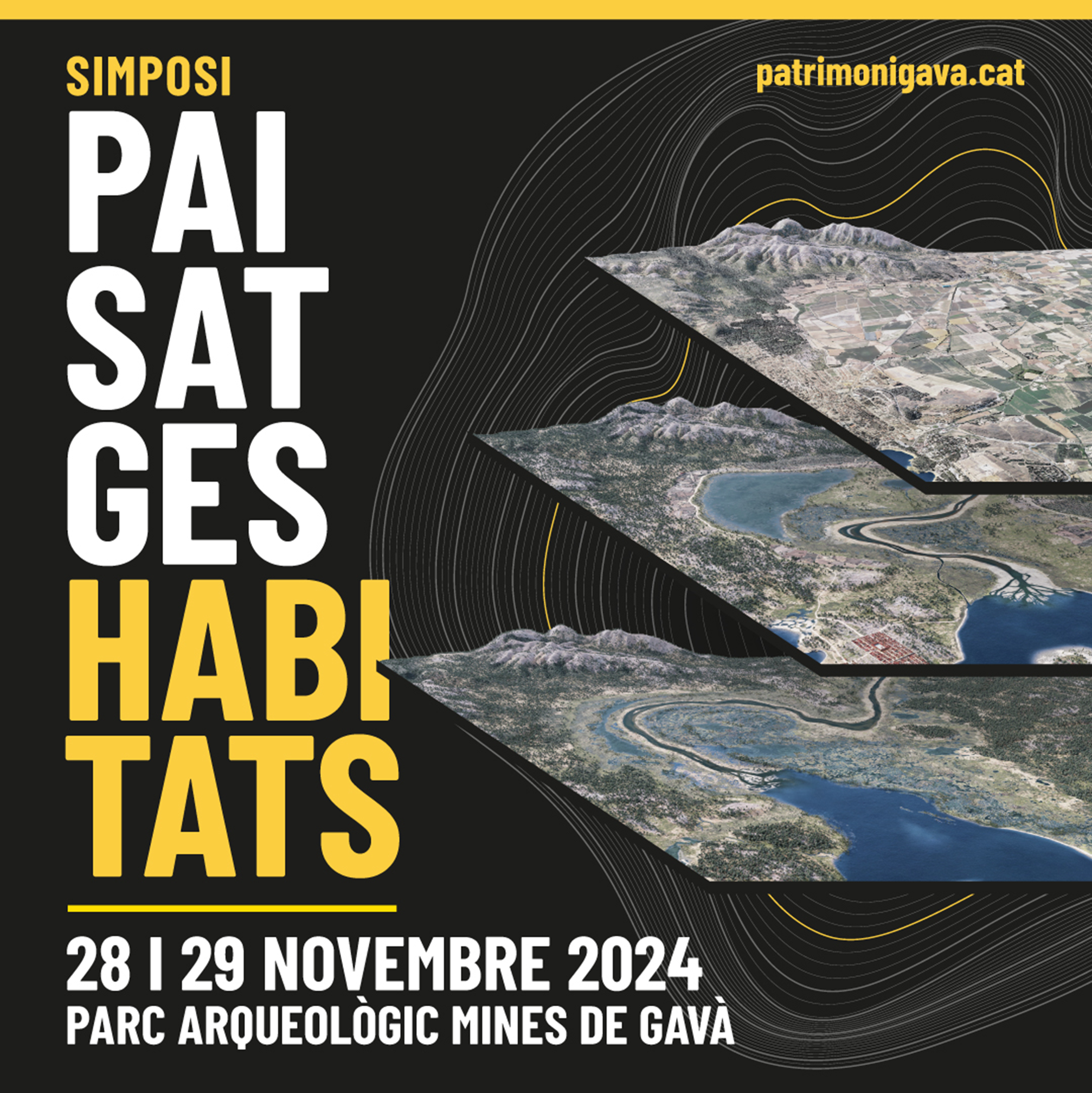 Lorem ipsum dolor sit amet, consectetur adipiscing elit. Donec molestie rhoncus urna eget dapibus. Nunc elementum enim turpis, sed venenatis velit semper et. Vestibulum pellentesque varius eros sit amet molestie. Quisque lacinia non nulla vel pretium. Sed a metus ac risus cursus semper sed non purus. Etiam non erat venenatis, maximus nunc ut, posuere dui. Morbi et tincidunt massa. Etiam sed blandit arcu. Sed eu enim maximus, fermentum dui in, sagittis erat. Quisque sed velit ligula. Maecenas sit amet elit quis purus aliquet placerat. Ut massa nisl, fringilla vitae leo eu, consequat consectetur dui. Lorem ipsum dolor sit amet, consectetur adipiscing elit. Mauris dictum, dui id suscipit faucibus, libero nisl mollis enim, sit amet tincidunt tortor neque ac massa.
Nullam mi lorem, convallis quis commodo at, mollis a risus. Donec ac tempor eros, et consequat metus. Nullam sollicitudin vehicula purus, dignissim interdum neque. Proin eu vestibulum mi, et ultricies turpis. Donec lobortis quis odio in pulvinar. Donec quis eros ac sapien pulvinar accumsan non vel nisi. Aliquam fermentum euismod ipsum id eleifend. Maecenas eleifend sollicitudin orci ac ultricies. Nulla libero mi, sodales non tortor nec, pretium imperdiet mauris. Mauris et libero ut leo maximus aliquam vel eu lectus.
Aenean sit amet enim id magna consectetur tristique eget non tortor. Pellentesque vitae eleifend enim, at suscipit magna. Morbi vulputate vestibulum sapien, quis tempus lectus lobortis eu. Vestibulum id pellentesque nisl, sit amet egestas massa. Lorem ipsum dolor sit amet, consectetur adipiscing elit. Fusce a sagittis ligula, nec vehicula nulla. Nam sagittis at leo non convallis.
In a scelerisque arcu, nec sollicitudin dui. Sed eleifend diam et nibh placerat, et molestie leo laoreet. Vestibulum sit amet ipsum urna. Aliquam non sem vel velit faucibus ornare. Fusce vitae augue non diam pharetra consectetur vitae vel neque. Aenean id ex hendrerit, pretium lacus eget, sollicitudin lorem. Proin eu augue volutpat leo egestas ornare in nec mi. Praesent in diam purus. Donec turpis nibh, euismod sed dolor at, ullamcorper laoreet dolor. Donec dolor dolor, iaculis ut tellus quis, congue convallis odio. Lorem ipsum dolor sit amet, consectetur adipiscing elit. Donec molestie rhoncus urna eget dapibus. Nunc elementum enim turpis, sed venenatis velit semper et. Vestibulum pellentesque varius eros sit amet molestie. Quisque lacinia non nulla vel pretium. Sed a metus ac risus cursus semper sed non purus. Etiam non erat venenatis, maximus nunc ut, posuere dui. Morbi et tincidunt massa. Etiam sed blandit arcu. Sed eu enim maximus, fermentum dui in, sagittis erat. Quisque sed velit ligula. Maecenas sit amet elit quis purus aliquet placerat. Ut massa nisl, fringilla vitae leo eu, consequat consectetur dui. Lorem ipsum dolor sit amet, consectetur adipiscing elit. Mauris dictum, dui id suscipit faucibus, libero nisl mollis enim, sit amet tincidunt tortor neque ac massa.
Nullam mi lorem, convallis quis commodo at, mollis a risus. Donec ac tempor eros, et consequat metus. Nullam sollicitudin vehicula purus, dignissim interdum neque. Proin eu vestibulum mi, et ultricies turpis. Donec lobortis quis odio in pulvinar. Donec quis eros ac sapien pulvinar accumsan non vel nisi. Aliquam fermentum euismod ipsum id eleifend. Maecenas eleifend sollicitudin orci ac ultricies. Nulla libero mi, sodales non tortor nec, pretium imperdiet mauris. Mauris et libero ut leo maximus aliquam vel eu lectus.
Aenean sit amet enim id magna consectetur tristique eget non tortor. Pellentesque vitae eleifend enim, at suscipit magna. Morbi vulputate vestibulum sapien, quis tempus lectus lobortis eu. Vestibulum id pellentesque nisl, sit amet egestas massa. Lorem ipsum dolor sit amet, consectetur adipiscing elit. Fusce a sagittis ligula, nec vehicula nulla. Nam sagittis at leo non convallis.
In a scelerisque arcu, nec sollicitudin dui. Sed eleifend diam et nibh placerat, et molestie leo laoreet. Vestibulum sit amet ipsum urna. Aliquam non sem vel velit faucibus ornare. Fusce vitae augue non diam pharetra consectetur vitae vel neque. Aenean id ex hendrerit, pretium lacus eget, sollicitudin lorem. Proin eu augue volutpat leo egestas ornare in nec mi. Praesent in diam purus. Donec turpis nibh, euismod sed dolor at, ullamcorper laoreet dolor. Donec dolor dolor, iaculis ut tellus quis, congue convallis odio. Donec tellus sem, tempor eget dapibus sed, malesuada eu elit. Mauris odio nibh, faucibus vel congue sit amet, tincidunt id justo. Proin laoreet vulputate leo vitae sollicitudin.
In hac habitasse platea dictumst. Curabitur tincidunt eget turpis sit amet vehicula. Vestibulum turpis lacus, aliquet eget tellus nec, mollis dictum sem. Fusce non faucibus massa. Curabitur leo lacus, tempus et maximus eu, rutrum mattis sem. Pellentesque eleifend augue nec ante ullamcorper ultricies. Phasellus gravida dolor neque, et commodo quam fringilla vitae. Suspendisse ornare elit neque. Proin quis tellus eu arcu viverra
Donec tellus sem, tempor eget dapibus sed, malesuada eu elit. Mauris odio nibh, faucibus vel congue sit amet, tincidunt id justo. Proin laoreet vulputate leo vitae sollicitudin.
In hac habitasse platea dictumst. Curabitur tincidunt eget turpis sit amet vehicula. Vestibulum turpis lacus, aliquet eget tellus nec, mollis dictum sem. Fusce non faucibus massa. Curabitur leo lacus, tempus et maximus eu, rutrum mattis sem. Pellentesque eleifend augue nec ante ullamcorper ultricies. Phasellus gravida dolor neque, et commodo quam fringilla vitae. Suspendisse ornare elit neque. Proin quis tellus eu arcu viverra